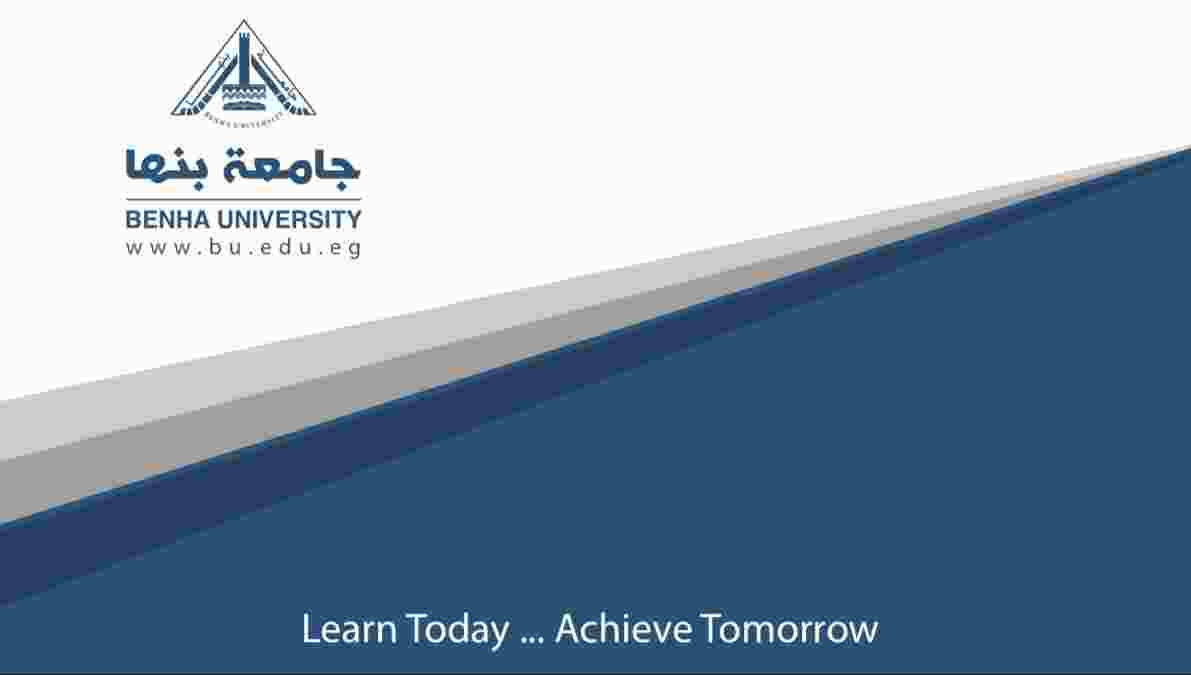 مادة تكنولوجيا المعلومات
المحاضرة الثالثة
الفرقة الرابعة – قسم المكتبات والمعلومات
د.ايمان احمد طه
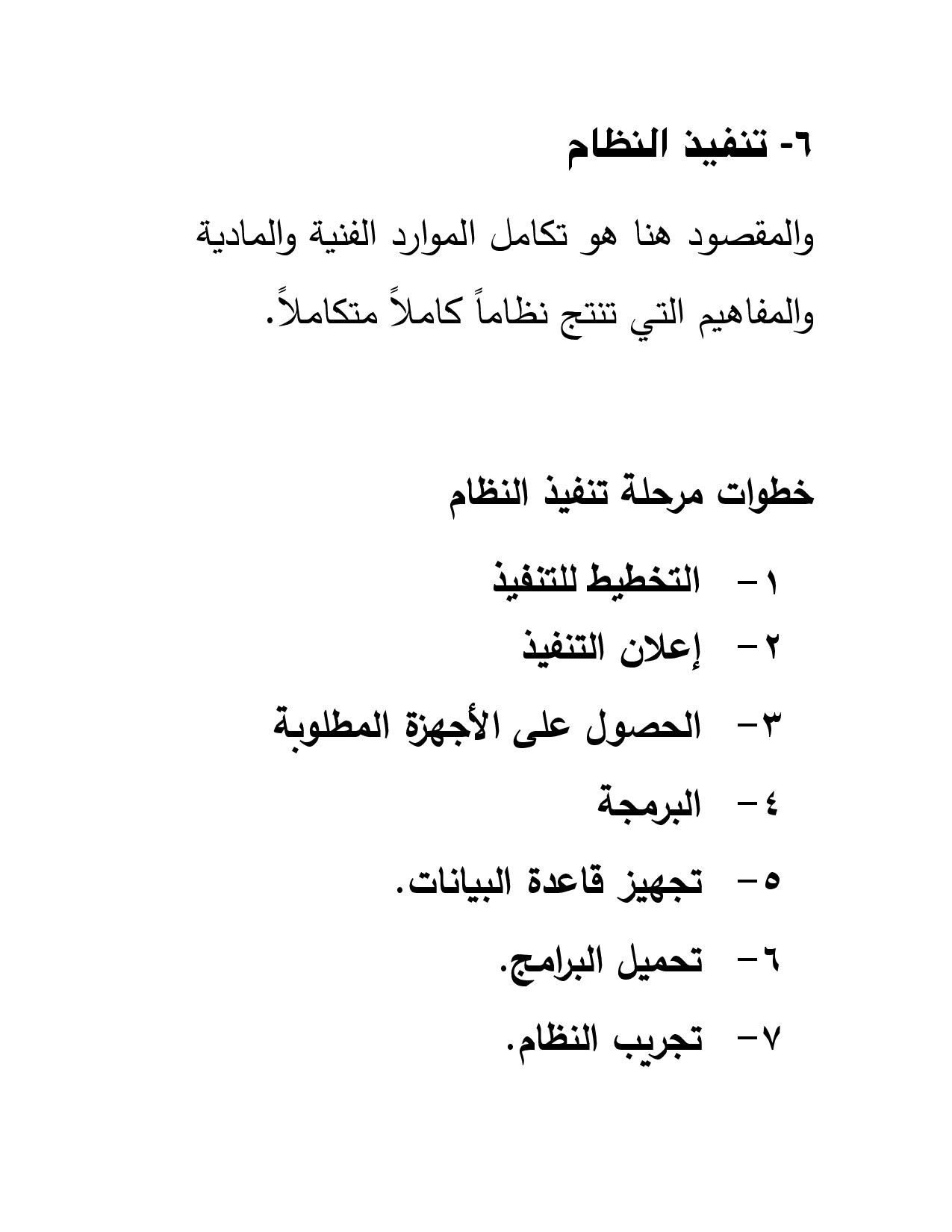 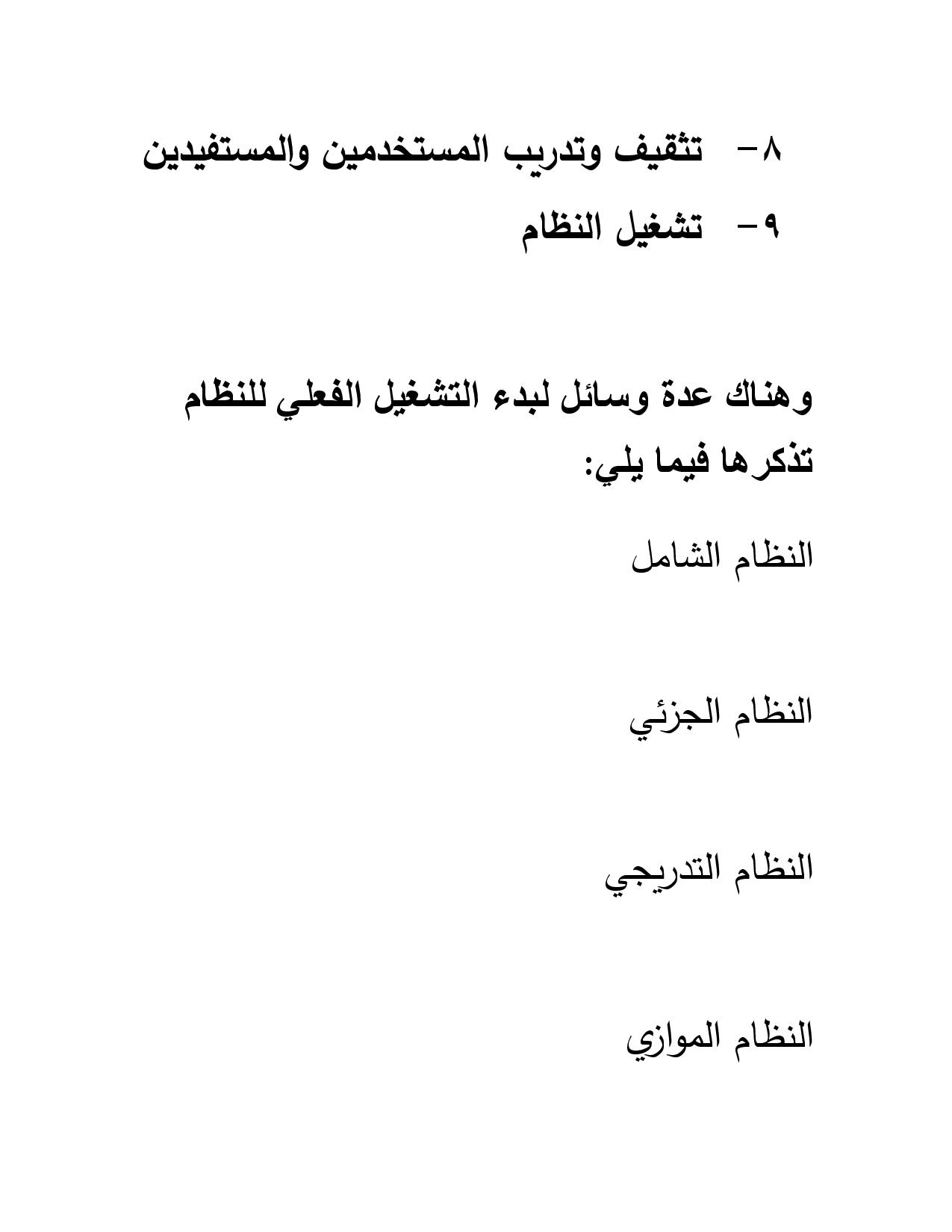 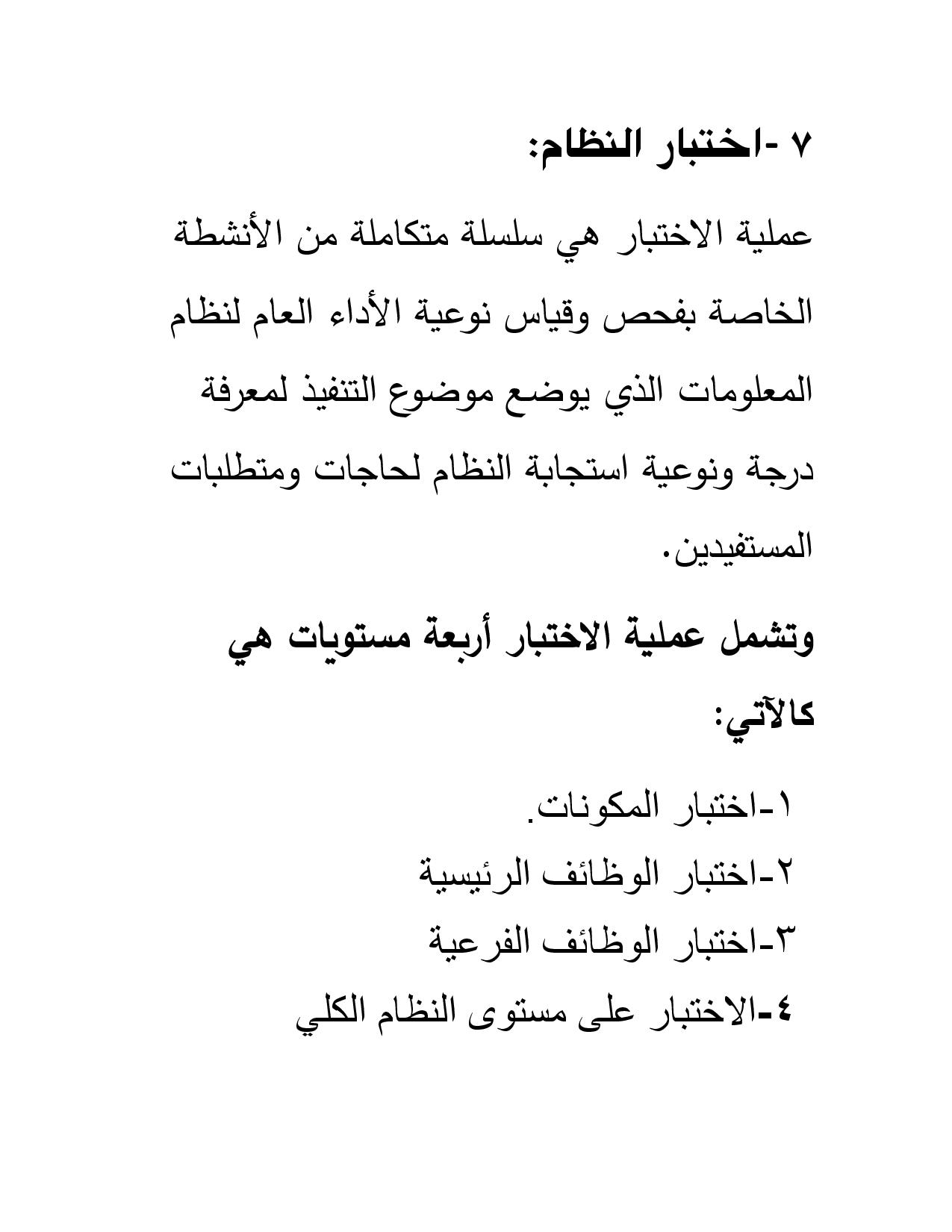 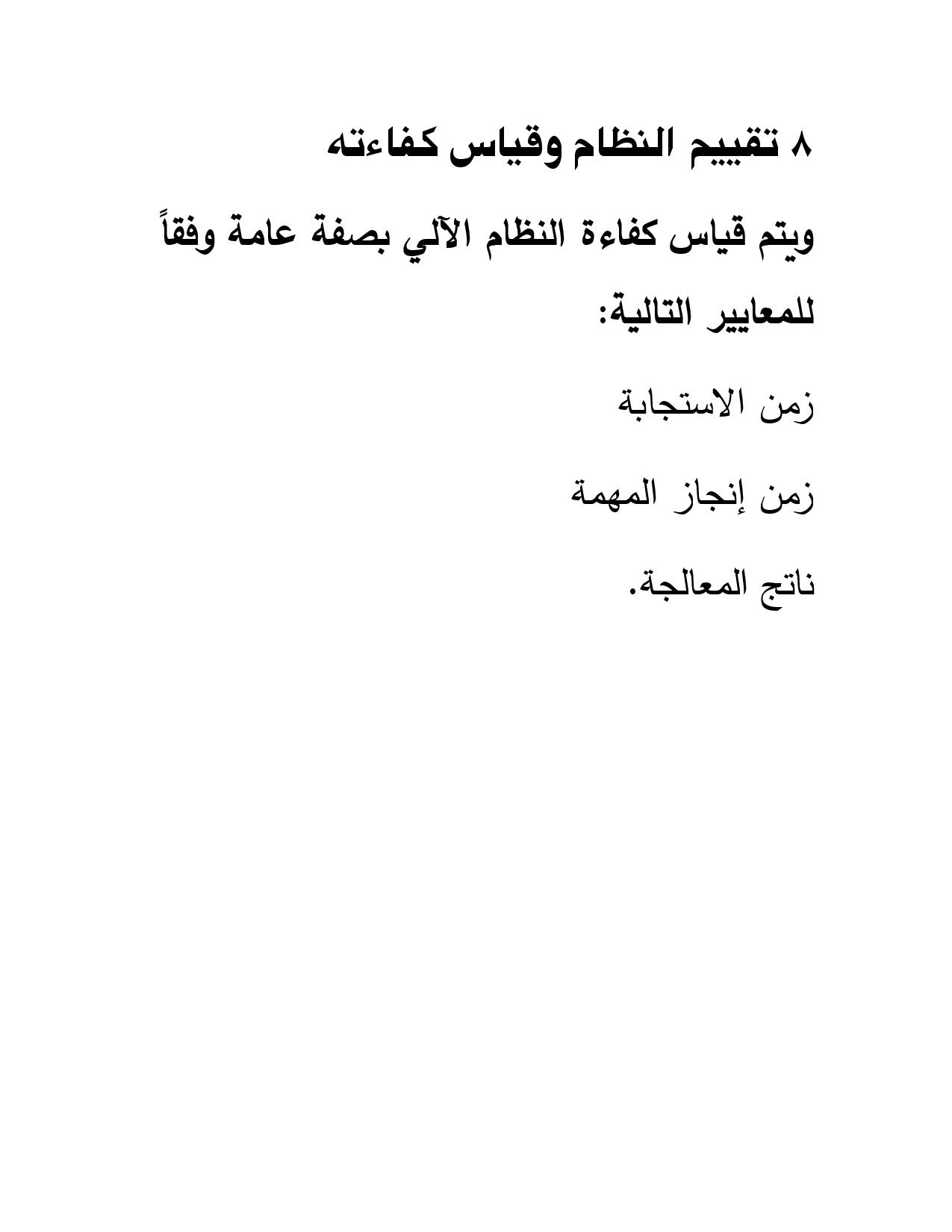 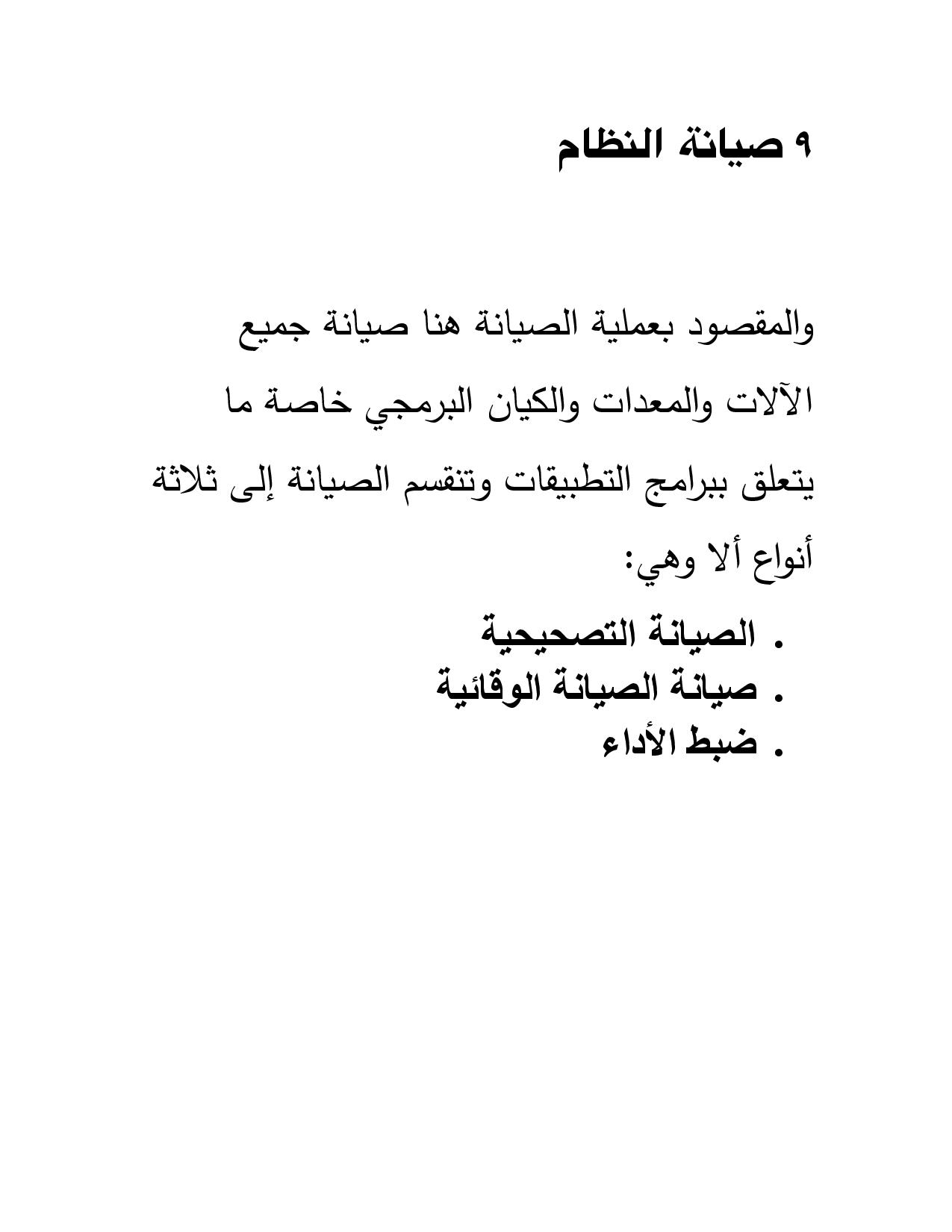 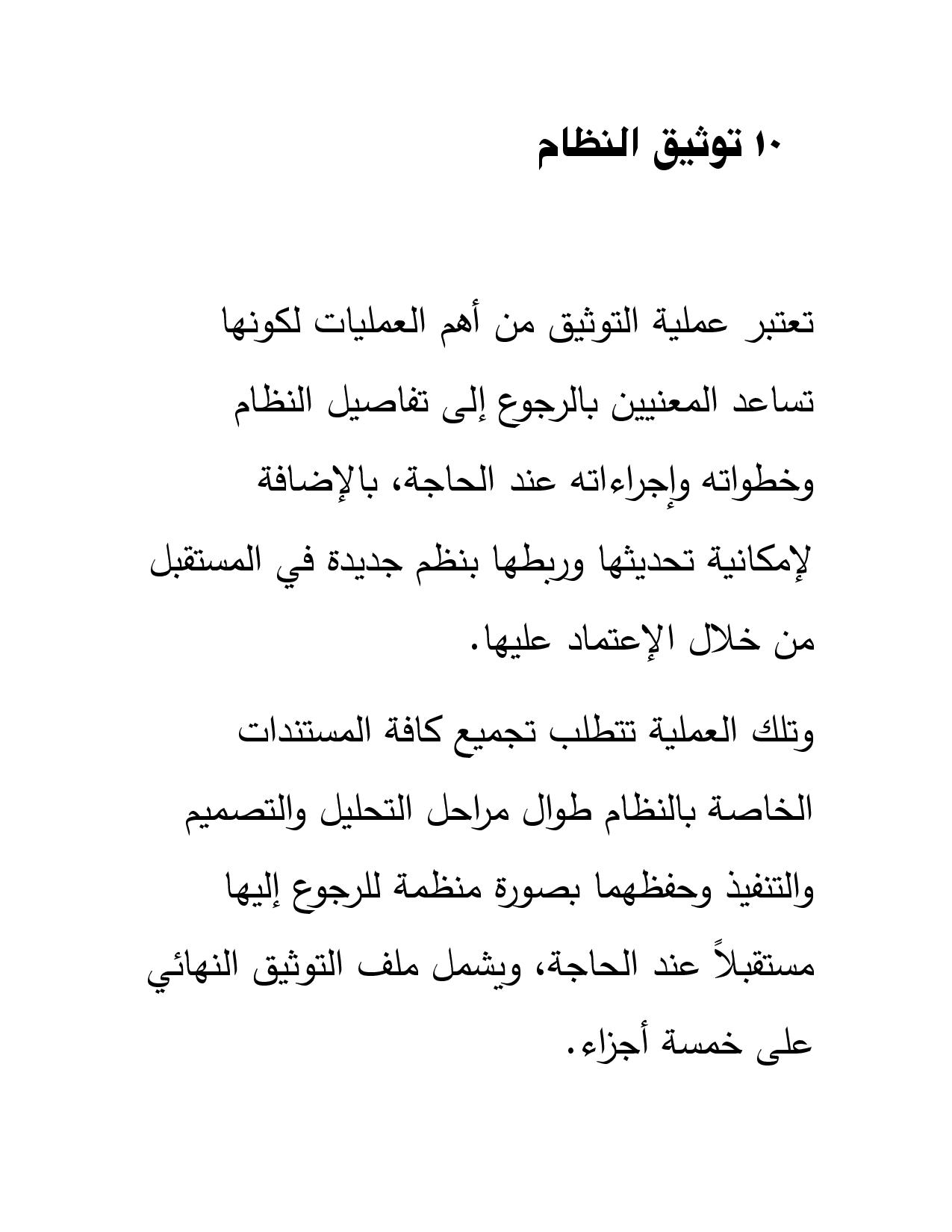 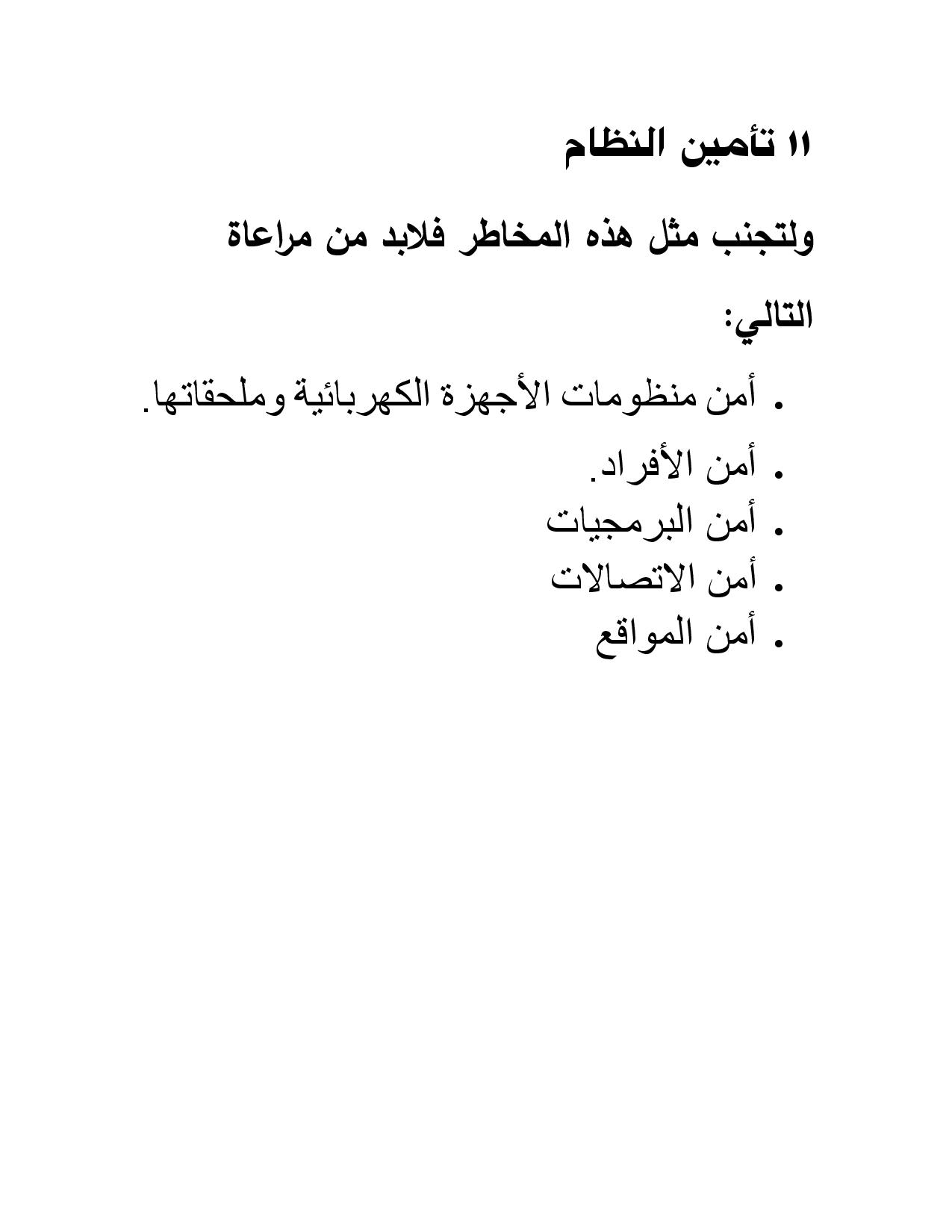 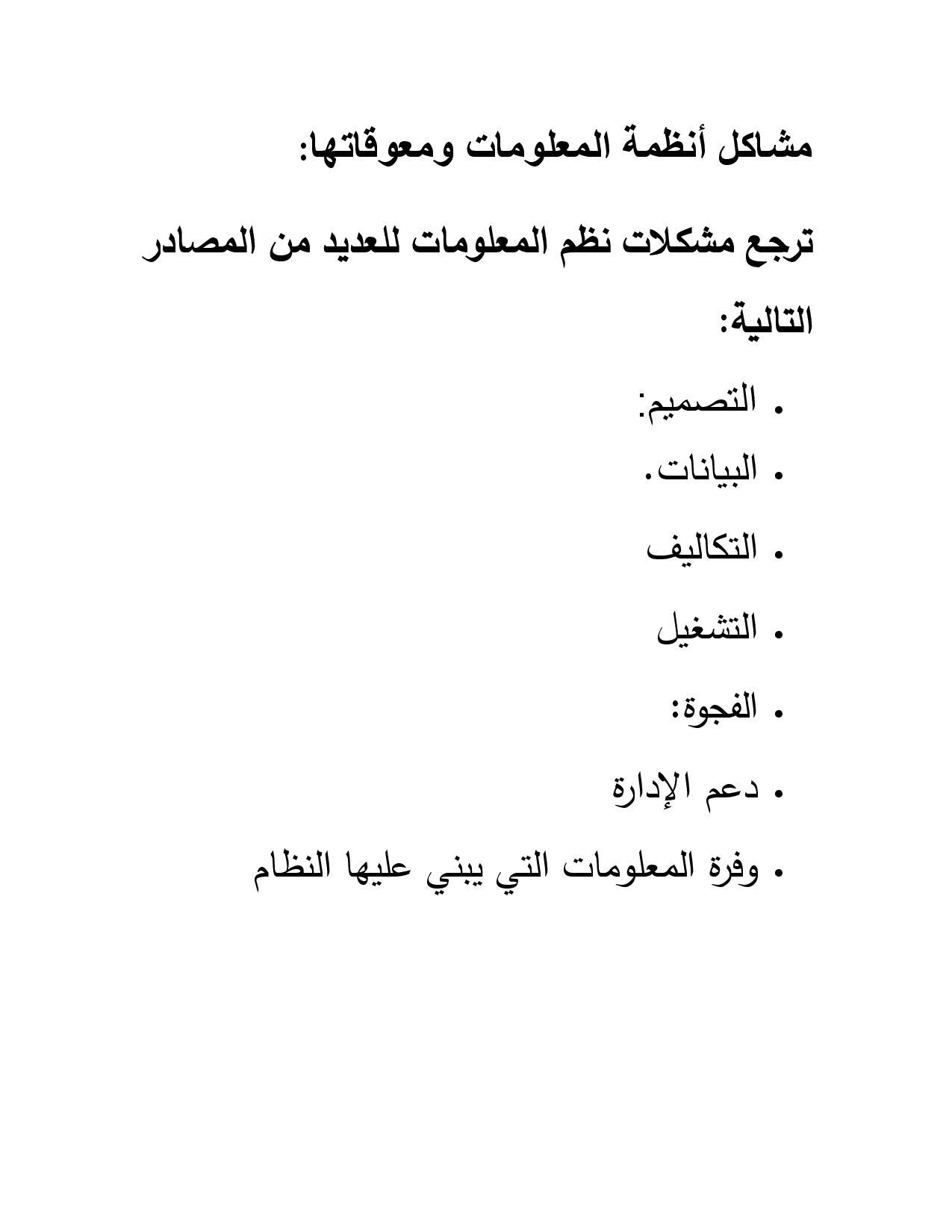 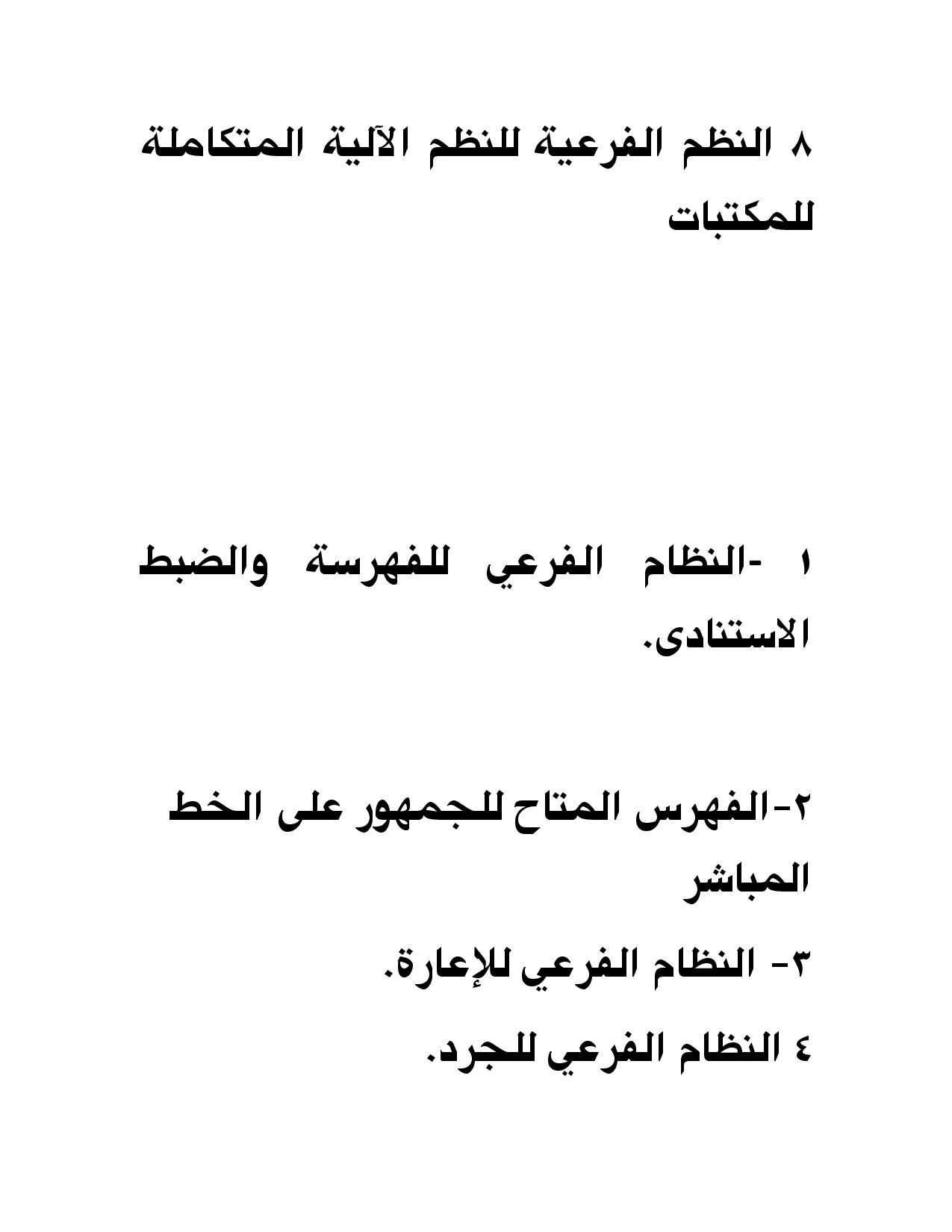 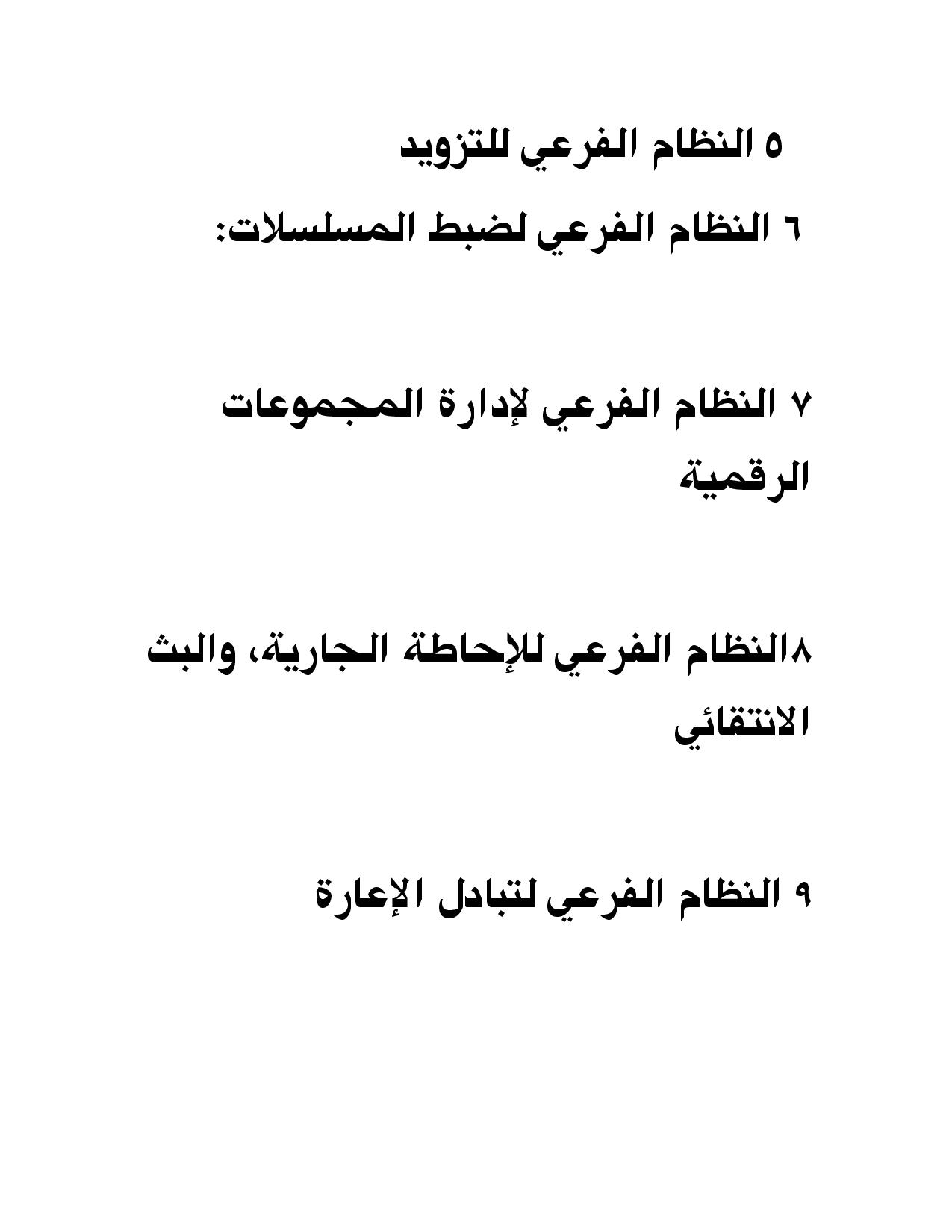 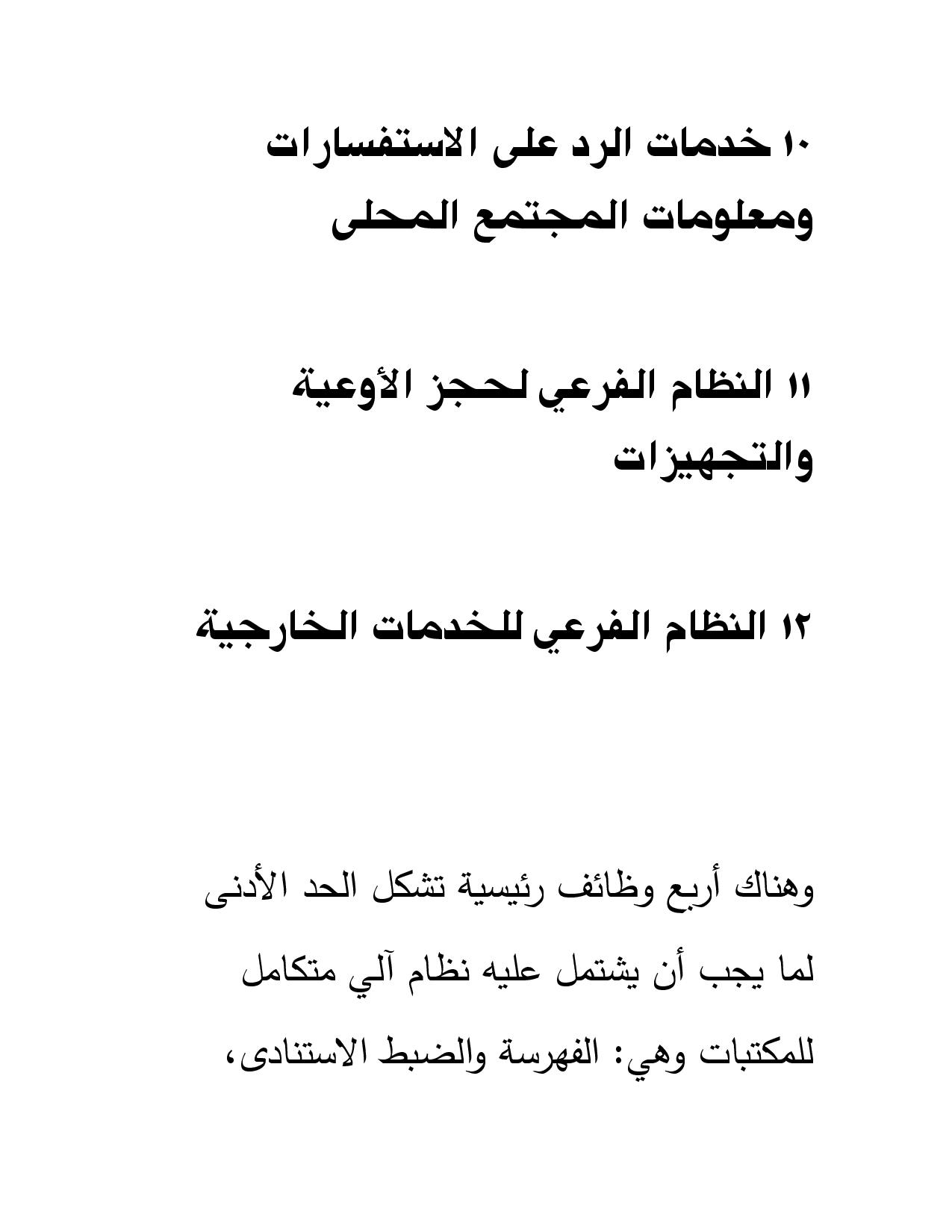 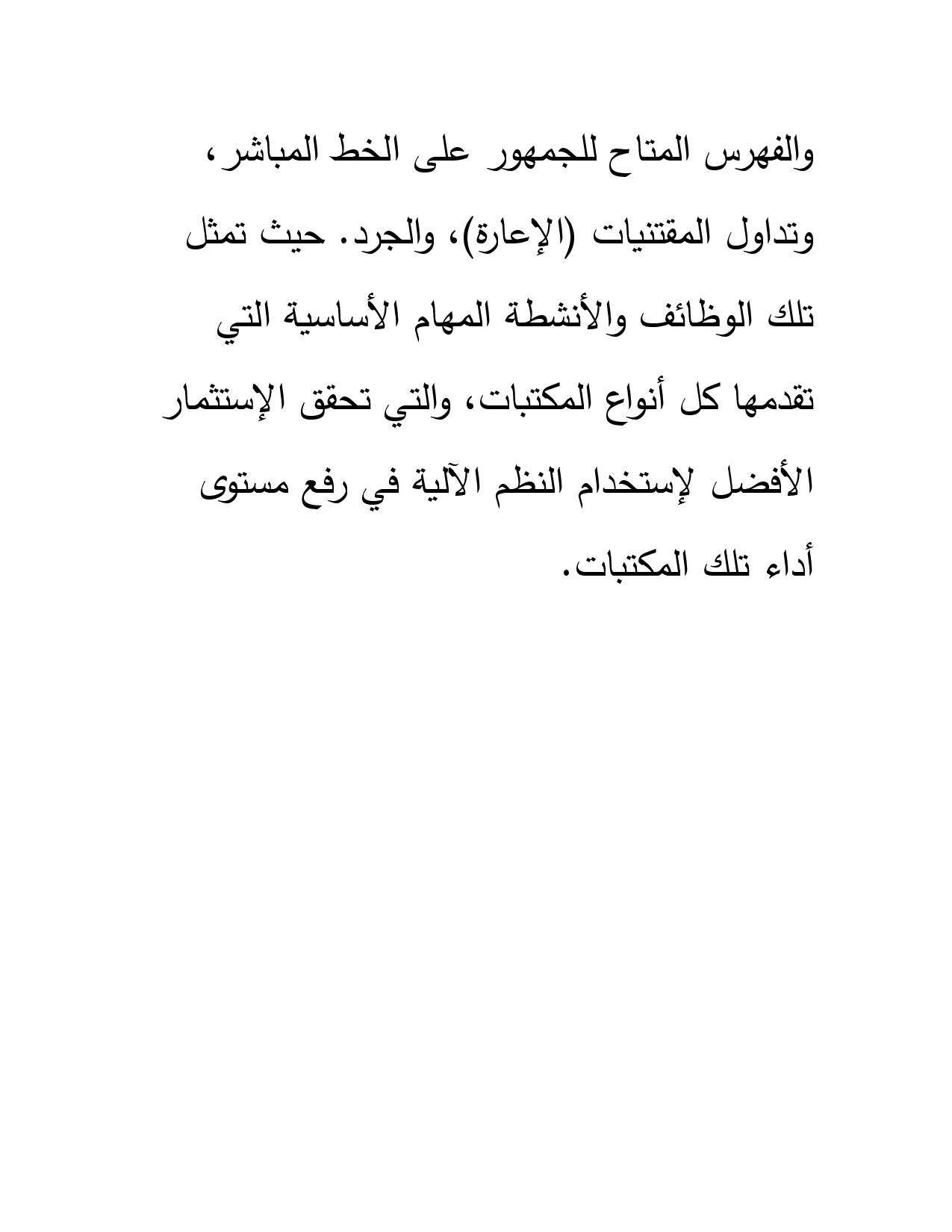